La economía social en el medio rural de Asturias
Oviedo, 7 de junio de 2017
¿Qué es la economía social?
LA ECONOMIA SOCIAL EN ASTURIAS
200 COOPERATIVAS
380 SOCIEDADES LABORALES
100 CEE
5 EMPRESAS DE INSERCIÓN
18 COFRADÍAS DE PESCADORES
5700 TRABAJADORES EN RG. EN COOPERATIVAS Y LABORALES 
1000 COOPERATIVISTAS DEL TRANSPORTE
7000 COOPERATIVISTAS AGRARIOS
Creación de Cooperativas y laborales en los últimos 10 años por zona geográfica
Ejemplo de empresas de economía social en la zona rural asturiana
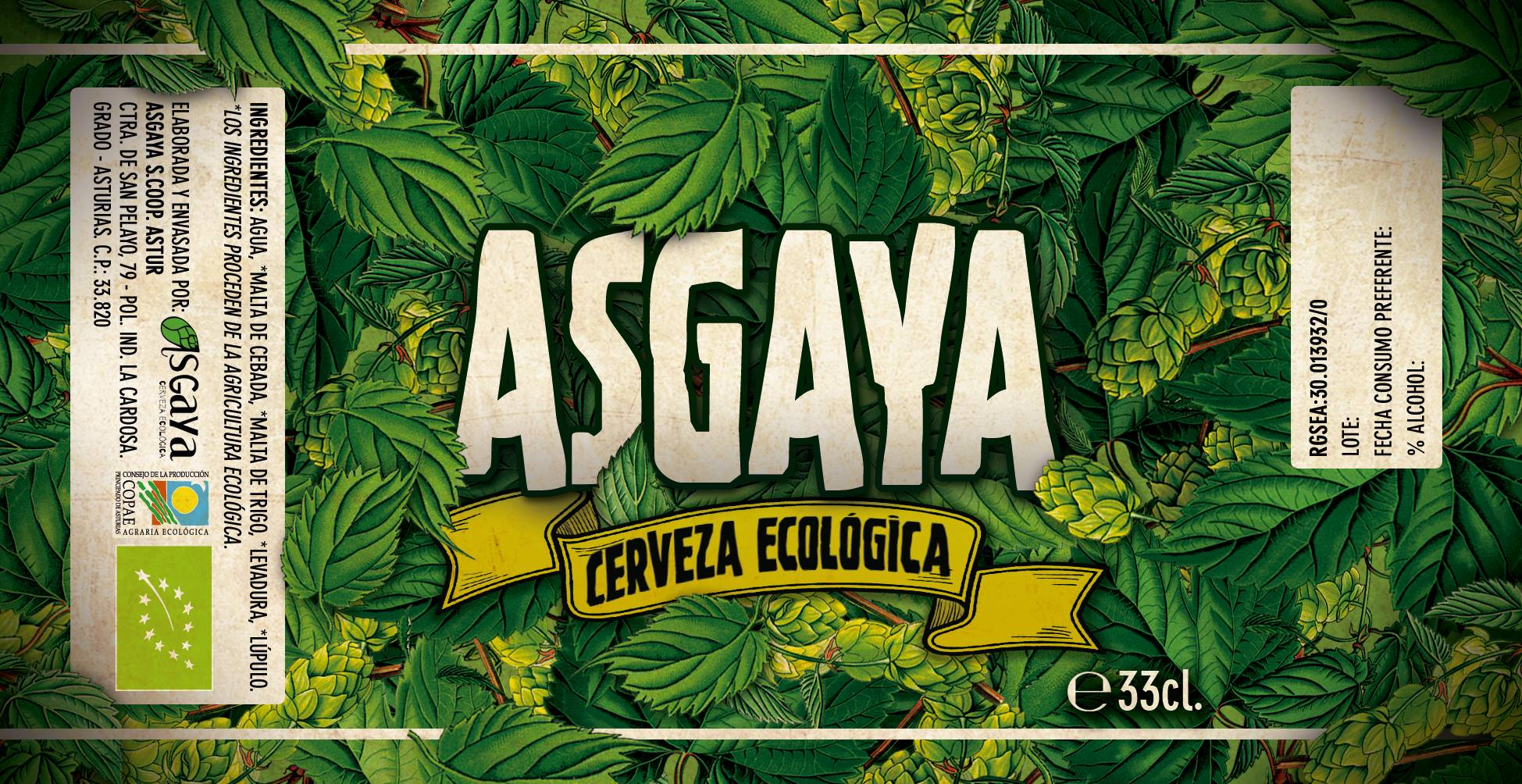 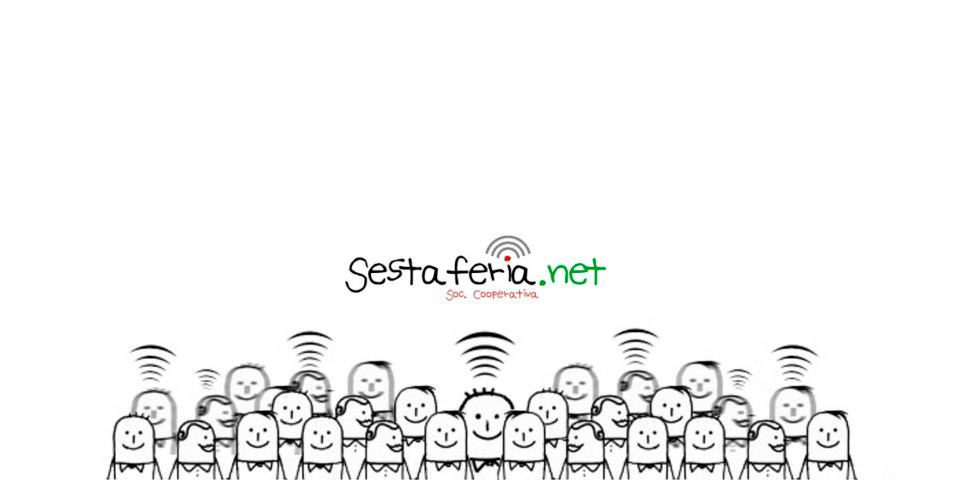 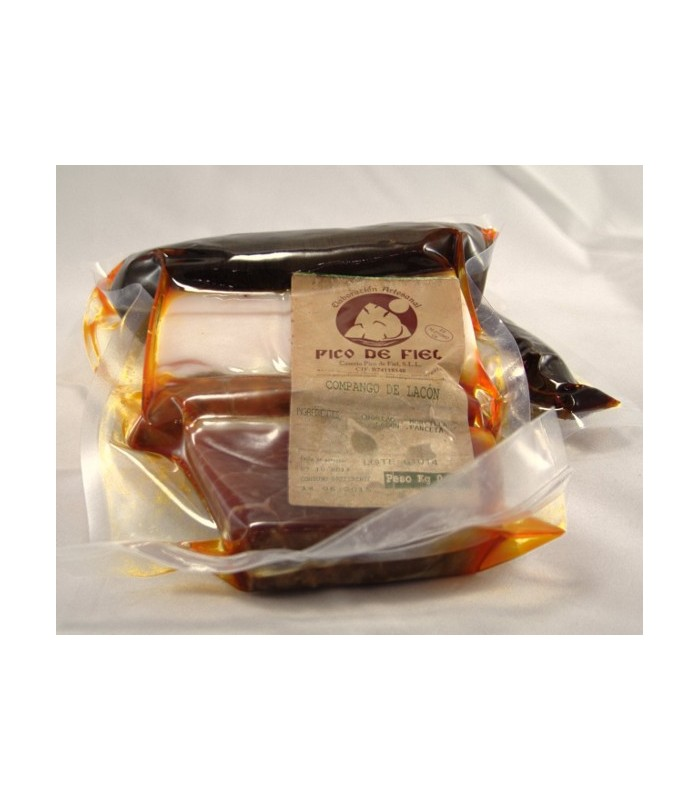 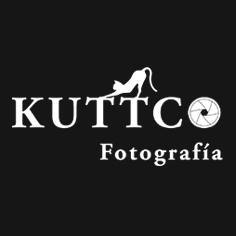 YACIMIENTOS DE EMPLEO EN EL MEDIO RURAL (Delors)
Servicios a la vida diaria:
Servicios a domicilio
Atención a la infancia y a la tercera edad
TIC’s
Ayuda a los jóvenes con dificultades, servicios de mediación y resolución de conflictos

Servicios para la mejora de la calidad de vida
Mejora de la vivienda
PRL
Transportes colectivos locales 
Aprovechamiento y revalorización de los espacios públicos urbanos
Comercios de proximidad
YACIMIENTOS DE EMPLEO EN EL MEDIO RURAL (Delors)
Servicios culturales y de Ocio
Turismo
Sector audiovisual
Patrimonio Cultural
Desarrollo Cultural y Local
Deporte

Servicios de protección del medio rural
Gestión y tratamiento de residuos
Gestión del agua
Gestión de la energía. Energías alternativas.
Protección y mantenimiento de áreas naturales
Control de la contaminación e instalaciones
El papel de la mujer en el medio rural
Visibilizar el papel de la mujer impulsaría la economía social.
La presencia de las actividades agrarias se puede complementar con pequeñas industrias y servicios, y las mujeres deben jugar un papel importante.
Es necesario que las políticas de formación no reglada lleguen al medio rural y en particular a las mujeres.
Se debe implementar una política específica de fomento del emprendimiento femenino en el medio rural.
Se debe impulsar el asociacionismo femenino.
Otros factores relevantes
Buena parte de los servicios que demanda la sociedad actual se pueden prestar desde el medio rural gracias a las TIC’s
La población estacional (verano, puentes, etc.) puede ser un instrumento de difusión de los productos y servicios que ofrece el medio rural y crear una demanda desestacionalizada.
Lo global no se contrapone con lo local.
El medio rural tiene que descubrir que las personas de las grandes ciudades están dispuestas a pagar (mucho) por servicios y productos poco valorados para los locales.
La economía social siempre existió: sestaferia, montes comunales, etc.
Cooperativismo de consumo vs trabajo
En el campo siempre tuvo mayor desarrollo el cooperativismo de consumo pero este todavía tiene desarrollo: 
Cooperativas de consumo eléctrico
Cooperativas de servicios tics
Cohousing
Cooperativas culturales
Cooperativismo de 2º grado

 Cooperativismo de Trabajo /Sociedad laboral
El desarrollo del trabajo asociado favorece el cooperativismo de consumo.
Se adapta a la empresas familiares.
Permite ir al RG. 
Facilita paso de la economía informal a la formal.
Distribuye de manera equitativa las rentas.
COOPERATIVAS vs SOCIEDADES LABORALESDos maneras distintas de conseguir lo mismo con ingredientes muy parecidos
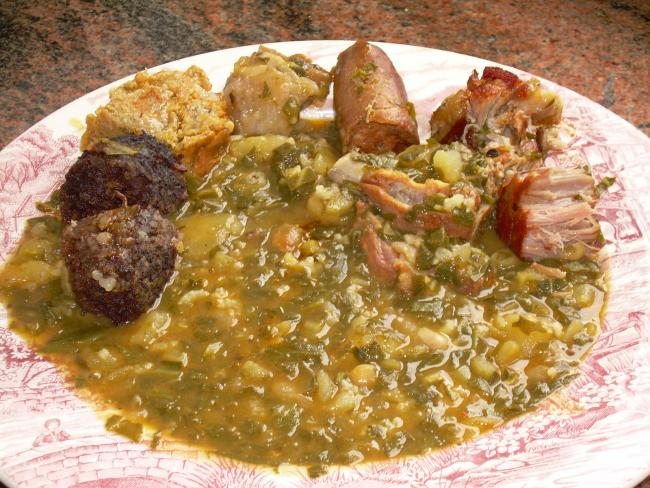 Trabajo Asociado
Cooperativa: 
Sociedad de Personas 
Leyes autonómicas / Ley Estatal 
Ley del Principado de Asturias 4/2010, de 29 de junio, de Cooperativas
Ley 27/1999, de 16 de julio, de Cooperativas
Registro de Cooperativas
Sociedad Laboral: 
Sociedad de Capital
Leyes estatales:
RDL 1/2010, de 2 de julio, de sociedades de capital
Ley 44/2015, de 14 de octubre, de Sociedades Laborales y Participadas
Registro de Sociedades laborales/ Registro Mercantil
2 Leyes
17 Leyes o más
Trabajo Asociado
Cooperativa: 
Los socios NO tienen relación laboral con la cooperativa 
Escogen RG o RETA, pero RG sin FOGASA
No se aplican los convenios colectivos ni estatuto de los trabajadores
Sociedad Laboral: 
Los socios tienen relación  laboral con la sociedad aunque vayan al RETA
El RG es el régimen habitual 
Se aplican los convenios colectivos y el estatuto de los trabajadores
Sin representación sindical de los socios trabajadores
Con representación sindical de los socios trabajadores
Trabajo Asociado
Sociedad Laboral: 
El capital se compone de:
acciones (SAL) 
o 
participaciones (SLL)
Cooperativa: 
El capital  se compone de:
aportaciones obligatorias
+ aportaciones voluntarias
+ cuota de ingreso
Recompra?? Especulación??
Recompra cuasi-obligatoria sin especulación
Trabajo Asociado
Sociedad Laboral: 
Fiscalidad similar al resto de empresas de capital.
Cooperativa:
Fiscalidad especial: Ley 20/1990
Cooperativas Protegidas 
Cooperativas Especialmente protegidas. 
Fondos irrepartibles
No hay fondos irrepartibles
Menor imposición
¿ Y como escoger entre ambas figuras societarias?
Regla 1: Hay que escoger siempre la mejor fórmula societaria para los emprendedores, no para el prescriptor. 

Regla 2: Si los emprendedores vienen con una idea prederterminada, se les explica los pros y contras de su opción, y se les hace ver que esa puede ser o no la elección correcta.
Preguntas que debemos hacer
¿ El proyecto va a tener una parte importante de inmovilizado fijo (ej. nave, maquinaria)?
¿Qué edades tienen los emprendedores?
¿Qué se quieren llevar los emprendedores cuando se jubilen?
¿El proyecto es escalable? 
¿Existe una diferenciación notable en las funciones de los socios trabajadores que den lugar a una necesaria diferencia salarial entre ellos?
¿Es previsible que se incorporen nuevos socios?
Algunos ejemplos orientativos
Si el proyecto es intensivo en capital es más adecuada la Sociedad Laboral
Si el proyecto es intensivo en personas es más adecuada la Cooperativa.
Si existe una diferencia notable de funciones y, por tanto, una diferencia salarial significativa, es más adecuada la Sociedad Laboral
Si todos los emprendedores hacen más o menos el mismo trabajo, entonces es preferible la Cooperativa.
Para proyectos escalables es más adecuada la Sociedad Laboral
Ayudas específicas para el emprendimiento en Economía Social
Pago único de la prestación por desempleo
Bonificación de cuotas a los perceptores de la prestación por desempleo en su modalidad de pago único
Subvenciones por incorporación de desempleados como socios trabajadores de Cooperativas o Sociedades Laborales
Pago único de la prestación por desempleo
Requisitos generales:
Estar desempleado
Ser perceptor de prestación contributiva por cese de relación laboral
Tener al menos tres meses de prestación pendientes de percibir
No haber tenido el reconocimiento de pago único en los 4 años anteriores
Que la actividad a desarrollar sea.
Constitución de una Sociedad Laboral o una Cooperativa como socio trabajador
Incorporación a un Sociedad Laboral o a una Cooperativa como socio trabajador
Iniciar la actividad en el plazo máximo de un mes desde la resolución de concesión
2. Bonificación de cuotas a los perceptores de la prestación por desempleo en su modalidad de pago único
Requisitos generales:
Tener reconocido el derecho a obtener la totalidad de la prestación por desempleo en su modalidad de pago único

Cuantía:
Las personas que se acojan al RETA se beneficiarán de una subvención equivalente al 50 por 100 de la cuota calculada sobre la base mínima de cotización
Las personas que se acojan a RG se beneficiarán de una subvención equivalente al 100 por 100 de su aportación a las cotizaciones a dicho régimen.
3. Subvención por incorporación de desempleados como socios trabajadores de Cooperativas o Sociedades Laborales
Requisitos generales:
Ser Cooperativa o Sociedad Laboral legalmente constituida
Encontrarse al corriente de las obligaciones tributarias
Los incorporados han de estar inscritos previamente como demandantes de empleo
Los incorporados no pueden haber sido socios trabajadores en la misma empresa ni haber ejercido la misma actividad bajo cualquier otra forma jurídica en los dos años anteriores
Mantenimiento del socio 3 años y de la empresa 5 años
3. Subvención por incorporación de desempleados com osocios trabajadores de Cooperativas o Sociedades Laborales
Cuantía:
En general: 5.500,00 euros
En caso de incorporación de mujeres desempleadas: 7.000,00 euros; se incrementa en 625,00 euros por cada hijo/a menor de 3 años
En caso de desempleados en situación de exclusión social: 8.000,00 euros
En caso de personas con discapacidad igual o superior al 33 por 100: 10.000,00 euros
Resumen
La mayoría de los proyectos son cooperativas o laborales en función del prescriptor.
La mayoría de los socios trabajadores de las sociedades laborales creen que están o actúan como en una cooperativa, pues de hecho tienen los mismos % de acciones o participaciones.
En la mayoría de las sociedades laborales y cooperativas las retribuciones de los socios trabajadores son iguales o similares.
Existen ayudas específicas para empresas de economía social: posibilidad de capitalización de la prestación por desempleo, bonificaciones en cuotas a la seguridad social y ayudas directas por incorporación de socios trabajadores.